Qari mill-Ewwel Ktieb ta’ Samwel
1 Sam 1, 9-20
F’dak iż-żmien, Anna qamet u marret quddiem 
il-Mulej, u l-qassis Għeli kien bilqiegħda fuq is-siġġu ħdejn it-tarġa tal-bieb
tat-tempju tal-Mulej. Anna kellha qalbha kollha mrar, u bdiet titlob lill-Mulej, u tibki ħafna. Għamlet wegħda u qalet:
“Mulej tal-eżerċti, jekk inti
tħares lejn l-hemm 
tal-qaddejja tiegħek u tiftakar fija, u ma twarrabx il-qaddejja
tiegħek, u tagħtiha tifel, hija tagħtih lill-Mulej 
il-jiem kollha ta’ ħajtu, u minn fuq rasu ma jgħaddix il-mus.”
Damet titlob ħafna quddiem il-Mulej, u Għeli kien qiegħed iħares lejn fommha. Anna kienet titkellem f’qalbha;
xufftejha biss kienu
jitħarrku, u leħinha ma jinstamax. Għalhekk Għeli ħasibha fis-sakra u qalilha:
“Kemm se ddum fis-sakra? Eħles mill-inbid li għandek fuqek.”
Anna wieġbet:
“Le, sidi, jiena mara b’qalbha muġugħa, u
ma xrobt la nbid u lanqas xorb ieħor li jsakkar, imma qiegħda niftaħ qalbi
quddiem il-Mulej. La tqisx il-qaddejja tiegħek b’mara ħażina; s’issa tkellimt 
mill-kotra ta’ hemmi u 
n-niket tiegħi.”
Għeli wieġeb: 
“Mur bis-sliem. Alla ta’ Iżrael sama’ t-talba tiegħek, u jagħtik kulma tlabtu.”
U hi wieġbet: 
“Jalla l-qaddejja tiegħek issib ħniena f’għajnejk.” 
Il-mara qabdet triqtha, kielet, u wiċċha ma baqax
bħal qabel.
L-għada filgħodu bakkru u marru jaduraw il-Mulej, u telqu lura lejn darhom f’Rama.
Imbagħad Elkana għaraf ’il martu, u l-Mulej ftakar fiha. U tqalet, u meta wasal żmienha wildet iben u semmietu Samwel
‘għaliex’, kif qalet hi, ‘tlabtu lill-Mulej.’
Il-Kelma tal-Mulej
R:/ Irroddu ħajr lil Alla
Salm Responsorjali
R:/ Ferħet qalbi 
bil-Mulej
Ferħet qalbi bil-Mulej;
irtefgħet rasi fil-Mulej;
[Speaker Notes: U ti]
iddieħak fommi 
bl-għedewwa tiegħi,
għax fraħt bis-salvazzjoni tiegħek.
[Speaker Notes: U ti]
R:/ Ferħet qalbi 
bil-Mulej
Tkisser il-qaws 
tal-qawwijin,
u d-dgħajfin tħażżmu 
bil-ħila.
[Speaker Notes: U ti]
L-imxebbgħin bil-ħobż inkrew,
u ma baqgħux jitħabtu 
l-imġewħin.
[Speaker Notes: U ti]
Il-mara bla tfal wildet sebgħa,
u dbielet il-mara b’ħafna tfal.
[Speaker Notes: U ti]
R:/ Ferħet qalbi 
bil-Mulej
Il-Mulej jibgħat il-mewt u jagħti l-ħajja,
iniżżel fl-imwiet u jtalla’.
[Speaker Notes: U ti]
Il-Mulej ifaqqar u jagħti 
l-ġid,
ibaxxi u jgħolli wkoll.
[Speaker Notes: U ti]
R:/ Ferħet qalbi 
bil-Mulej
Iqajjem mit-trab 
lill-imsejken
u l-fqajjar jerfgħu 
mill-miżbla,
[Speaker Notes: U ti]
u jqegħedhom mal-kbarat,
biex jirtu tron ta’ ġieħ.
[Speaker Notes: U ti]
R:/ Ferħet qalbi 
bil-Mulej
Hallelujah, Hallelujah
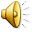 Ilqgħu l-Kelma ta’ Alla mhux bħala kelma ta’ bniedem,
iżda bħala kelma ta’ Alla, kif tassew hi.
Hallelujah, Hallelujah
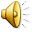 Qari mill-Evanġelju skont  San Mark
Mk 1, 21b-28
Glorja lilek Mulej
F’dak iż-żmien, Ġesù, f’jum is-Sibt, daħal 
fis-sinagoga ta‘
Kafarnahum u qagħad jgħallem.
In-nies baqgħu mistagħġbin
bil-mod tat-tagħlim tiegħu, għax beda jgħallimhom bħal wieħed li għandu s-setgħa, u mhux bħall-kittieba.
Mela jkun hemm 
fis-sinagoga tagħhom raġel bi spirtu ħażin u qabad jgħajjat u jgħid:
“Aħna x’għandna x’naqsmu, Ġesù ta’
Nazaret? Ġejt biex teqridna? Jien naf min int: Il-Qaddis ta’ Alla!”
Imma Ġesù kkmandah: 
“Iskot u oħroġ minnu!” 
Imbagħad l-ispirtu ħażin 
lir-raġel beda jħabbtu ħafna, għajjat għajta kbira u ħareġ
minnu. U lkoll stagħġbu, u bdew jistaqsu lil xulxin u jgħidu: 
“Dan x’inhu? X’tagħlim ġdid mogħti bis-setgħa!
Sa lill-ispirti ħżiena jikkmanda, u huma joqogħdu għalih!”
U l-fama tiegħu malajr xterdet mal-inħawi kollha tal-Galilija.
Il-Kelma tal-Mulej
R:/ Tifħir lilek Kristu